An Application of a Modified Beta Factor Method for the Analysis of Software Common Cause Failures
Tate Shorthill University of Pittsburgh
Han Bao Idaho National Laboratory
Edward Chen North Carolina State University
Heng Ban University of Pittsburgh

6/30/2022
Outline
Project overview
CCF and other definitions
Modeling challenges
Selection of CCF models
Proposed approach for CCF modeling
Case study
2
Risk assessment framework for digital instrumentation and control (I&C) systems
Goals for Digital I&C Risk Assessment within the Risk-Informed Systems Analysis (RISA) Pathway of the U.S. Department of Energy (DOE) Light Water Reactor Sustainability (LWRS) program:
Develop an advanced risk assessment framework to support industry’s transition from analog to digital technologies for safety-related I&C systems
Develop an integrated platform that includes all aspects of a typical risk assessment: hazard analysis, reliability analysis, and consequence analysis
Provide a systematic, verifiable and reproducible approach based on technically-sound methodologies
RESHA
(Redundancy-Guided System-Theoretic Hazard Analysis)
Designs of Digital I&C Systems and Plants
LWRS-developed Digital I&C Risk Assessment Framework
Reliability Analysis
Consequence Analysis
Hazard Analysis
CCF modeling
PRA + UQ
(Probabilistic Risk Assessment + Uncertainty Quantification)
Multiscale Quantitative Reliability
Analysis
Suggestions to optimize designs and upgrades by quantitatively reducing risks and costs
BAHAMAS
(Bayesian and HRA-Aided Method for the Reliability Analysis of Software)
ORCAS
(Orthogonal Defect Classification for Assessing Software Reliability)
CCF Modeling and Estimation
3
Key definitions for software CCF modeling
Software: 
Software refers to the computer programs, codes, procedures and data pertaining to the operation of a digital component or system [1].
Failure: 
Termination of the ability of a system to perform a required or intended function or its inability to perform within previously specified limits [1].
Software Failure: 
Inability of the software to perform its designed/required or intended functions within specified limits.
Fault:
Defect or vulnerability, that under certain conditions, may cause a failure [2].
Trigger: 
An event or operating condition that activates a latent fault. Examples: plant transients, initiating events, external conditions, interactions among systems, human interaction, and internal states [3].
Defect or Fault
Failure
Fault Activation
4
Key definitions for software CCF modeling
Common Cause Failure (CCF):
A CCF is the occurrence of two or more failure events due the simultaneous occurrence of a shared root failure cause and a coupling factor (or mechanism) [4].
Root Failure Cause: 
The most basic reason for a failure event which, if corrected, could prevent the event [4].
Coupling Factor: 
The mechanism that creates a condition for multiple components to be affected by the same cause[4]. 
Common Cause Component Group (CCCG):
The group of components that share coupling mechanisms [4].
Root Cause
Defect or Fault
Software Failure
Activation (Trigger)
Coupling Mechanism
Software CCF
5
Discussion of CCCGs and the symmetry assumption
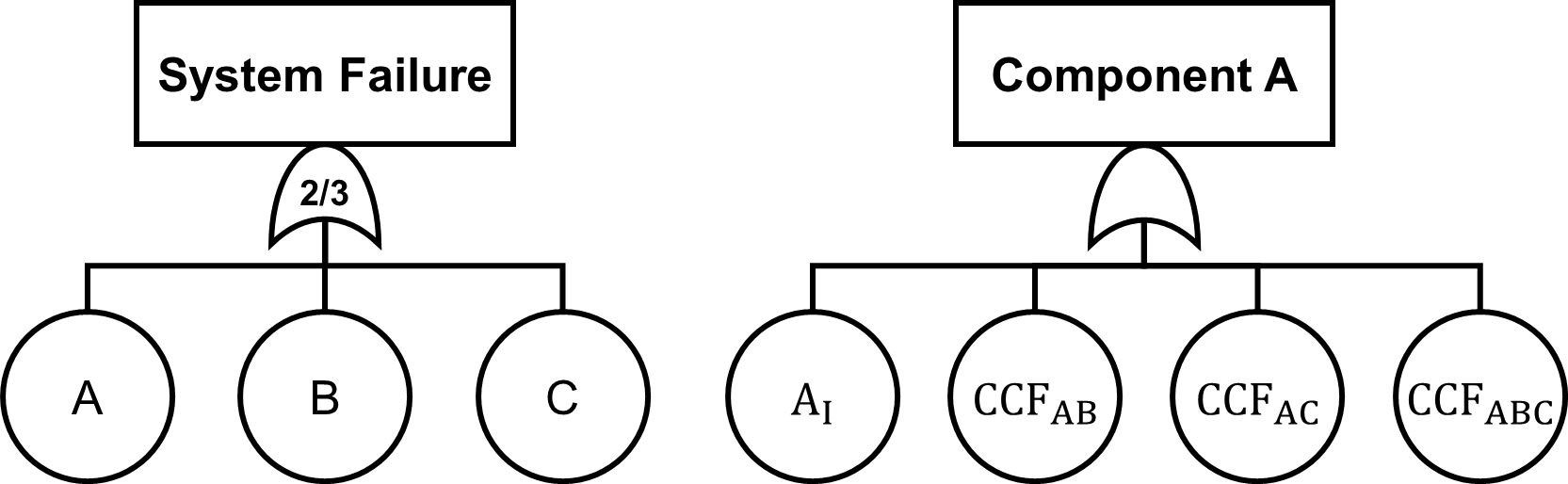 6
Discussion of CCCGs and the symmetry assumption
Sometimes a component might belong to multiple CCCGs






The symmetry assumption may lead to problem, because the total number of components in the CCCG play a role in calculating CCF values.
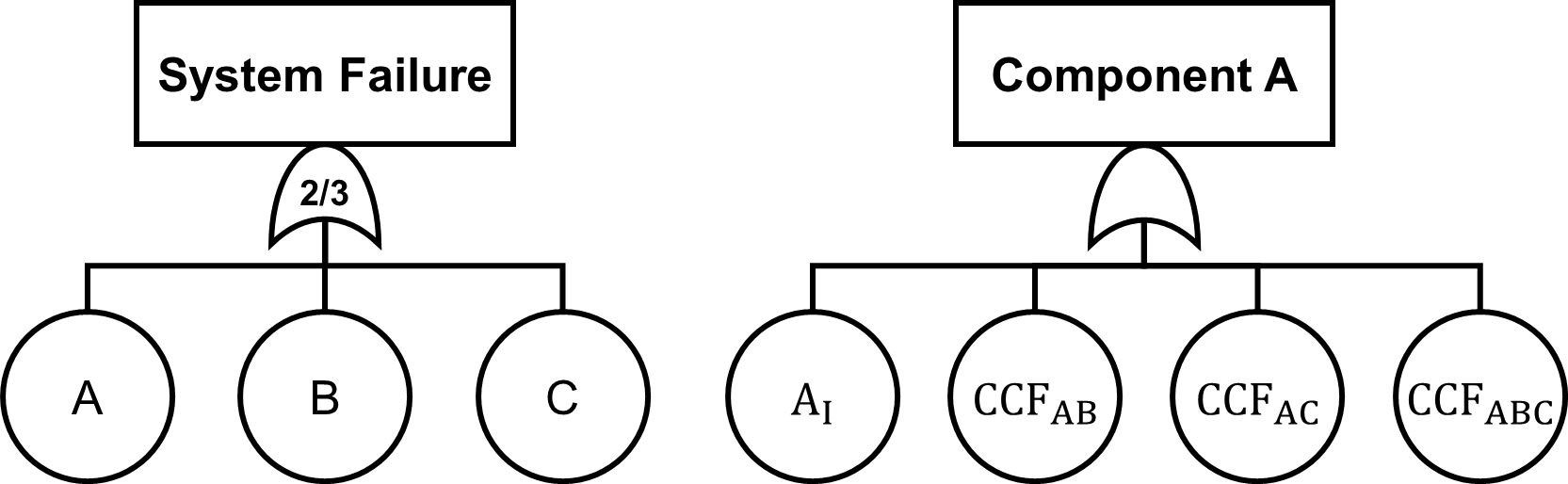 7
Subtle variations in coupling mechanisms matter
Software failure occurs by activation of latent defects. Activation of latent defects is a result of certain operational conditions i.e., trigger events [3]. 

We argue that operational conditions are encountered as a result of some external input or demand on the software program. 

Given a group of redundant software components, variations in their operating conditions may lead to some, but not all, components failing together. Variations in the operational conditions of otherwise identical components may result from differences in maintenance staff, inputs variables sources, and installation teams; in other words, subtle differences in software-based coupling mechanisms may lead to unique combinations of CCFs even in systems with low design diversity.
8
Example:
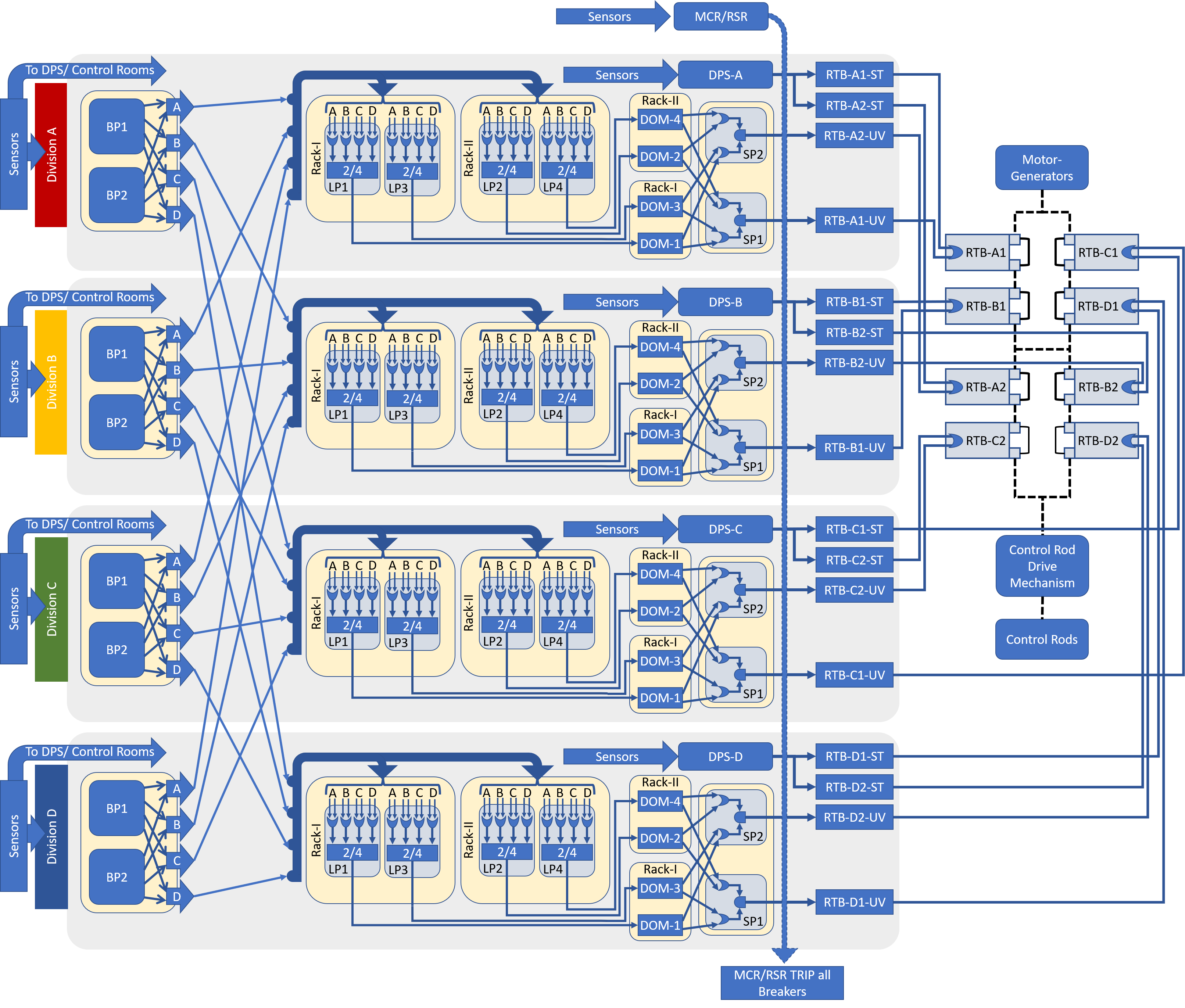 Bistable Processors (BP) in Division A receive input from division-specific sensors.
Figure: Four-division digital reactor trip system; each division performs redundant reactor trip functions [5].
9
Existing methods and recent publications
Methods that allow for either asymmetry of the CCCG or were developed to allow single components to be part of multiple CCCGs:
Modified Beta factor model Kančev and Čepin (2012)[6]
Partial Alpha factor model (O'Connor and Mosleh 2014)[7]
General dependency model (O'Connor and Mosleh 2016)[8]
Accounting for asymmetry of failure probabilities (Rasmuson and Kelly 2008)[9]
Multi-unit CCF modeling relying on asymmetric and symmetric details (Higo et al. 2020)[10]
Modification of Higo et al. relies on gamma rather than alpha factor (Soga et al. 2021)[11]
Direct assessment and database collection have been made for CCFs [12] 

Limitations: The methods given above may work for asymmetric conditions or multiple CCCGs, but they are data-dependent. For example: they require historical CCF data to define model parameters. Nearly all demonstrations are for hardware components (i.e., EDG, pumps, etc.), the data for which comes from operational experience.
Lack of software CCF data drives us to seek other options.
10
Lack of software data is a motivation for selecting the modified beta factor model
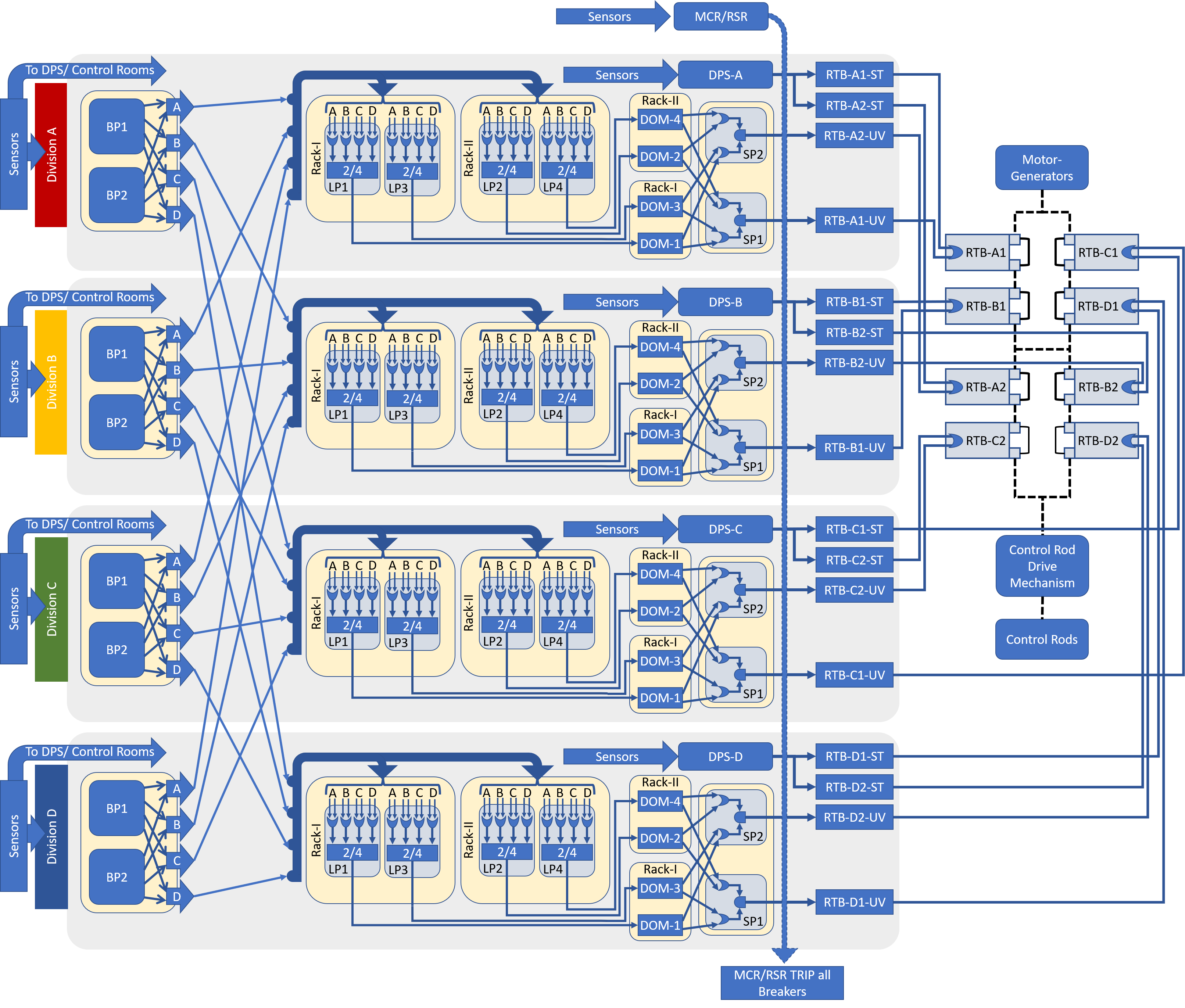 11
Modified Beta-Factor Method (BFM)
How to estimate the beta factors for each CCCG, given a limited-data scenario?
12
A method to define beta factors for each CCCG
An additive scheme Partial Beta Factor (PBF) method was developed to provide a score for the beta factor by considering a component’s defenses against CCF[13].
A collection attributes, called sub-factors, were selected which are known to contribute to the prevention of CCFs. The method deals with hardware-based failures.
The method is best defined for hardware failures.
13
The partial beta factor scoring method was modified to address software
The range of beta values the model will produce was increased (i.e., 0.001 – 0.999), allowing for greater applicability to low diversity software systems
Subfactor weights were changed to place greater emphasis the subfactors that influence coupling mechanisms.
Subtle variations in the operational conditions can create quasi-diverse components, ultimately influencing the potential for CCFs
For example: Human interaction may vary across components introducing software faults and effecting coupling mechanisms. Greater weight placed on those defenses that pertain to human interaction and diversity of software.
14
Modified scoring: The Redundancy Sub-factor
Redundancy does not influence reliability of application software (i.e., duplicate codes will have identical failures). Diversity however has the potential to influence and reduce CCF.
The following table is used to score the internal redundancy (i.e., diversity) of the components of the CCCG.
15
Modified scoring: Separation Sub-factor changed to Input Similarity
Subtle differences in coupling mechanisms may lead to unique combinations of CCFs. Variations in the operational environment of otherwise identical components may result from differences in maintenance staff, inputs variables, etc.  In other words, input similarity (i.e., diversity) can influence combinations of CCFs.
The following table scores the input similarity sub-factor for software. (external influences of diversity)
16
Modeling Flowgraph
A formalized flowgraph for modeling CCFs in within INL digital I&C risk assessment framework is shown at the right.
The approach relies on the modified BFM to account for multiple CCCGs and partial beta factor method to define beta factors for each CCCG.
Hazard Analysis
Reliability Analysis
Total Failure Probability
Identification of CCF Groups
Identify identical components and coupling factors
Assign CCCGs
CCF Modeling and Parameter Estimation
Define Beta parameters for CCCGs
Single or multiple CCF groups?
Standard BFM
Modified BFM
Determine CCFs
Estimation of failure probability of DI&C systems
17
Case Study
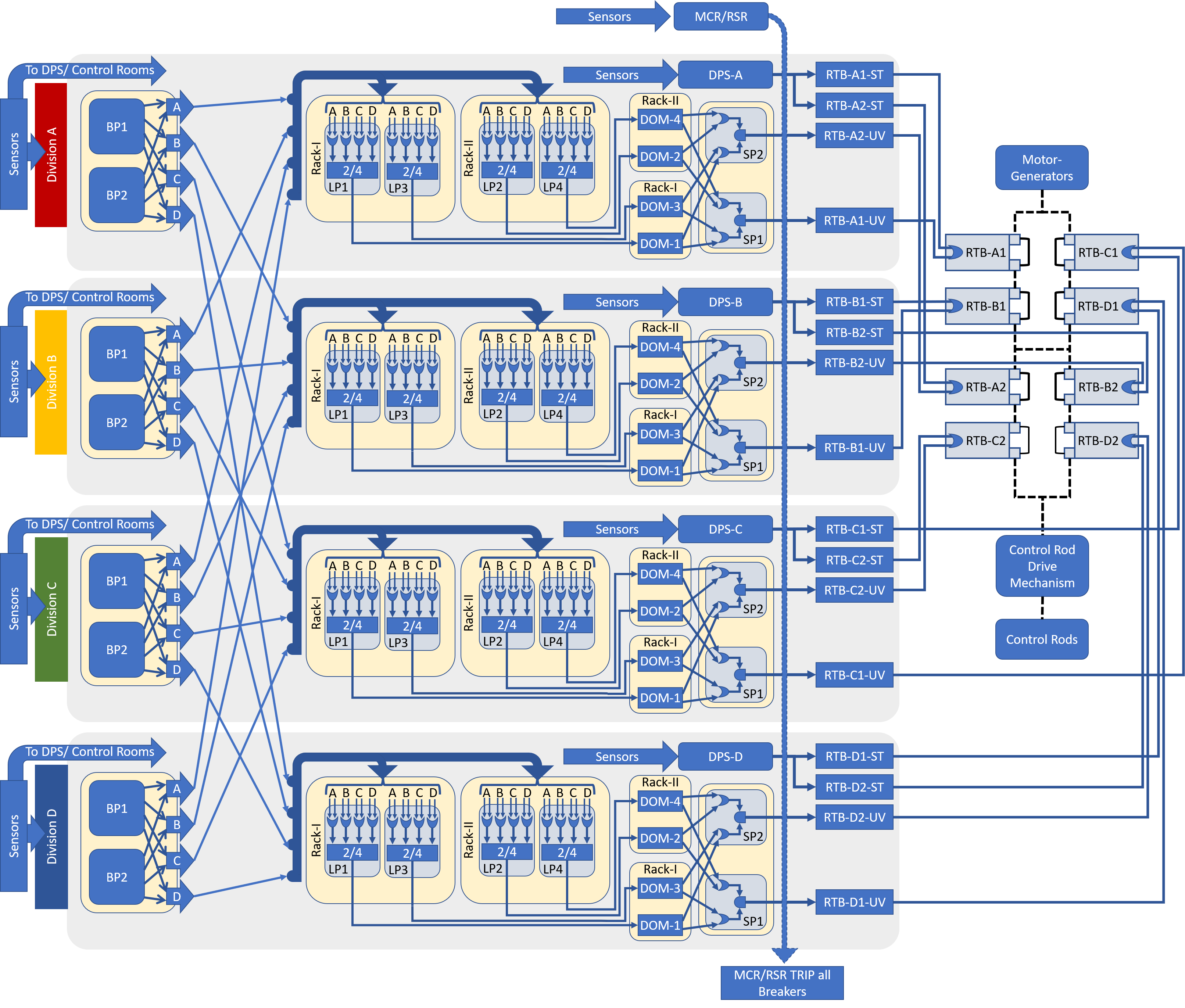 Assumptions:
Only software is found in the BPs and LPs.
All other components are digital or analog circuits, but no application software
Previous work identified Software failure and hardware failure. (This work finds CCF)
Figure: Four-division digital reactor trip system; each division performs redundant reactor trip functions [6].
18
Case Study
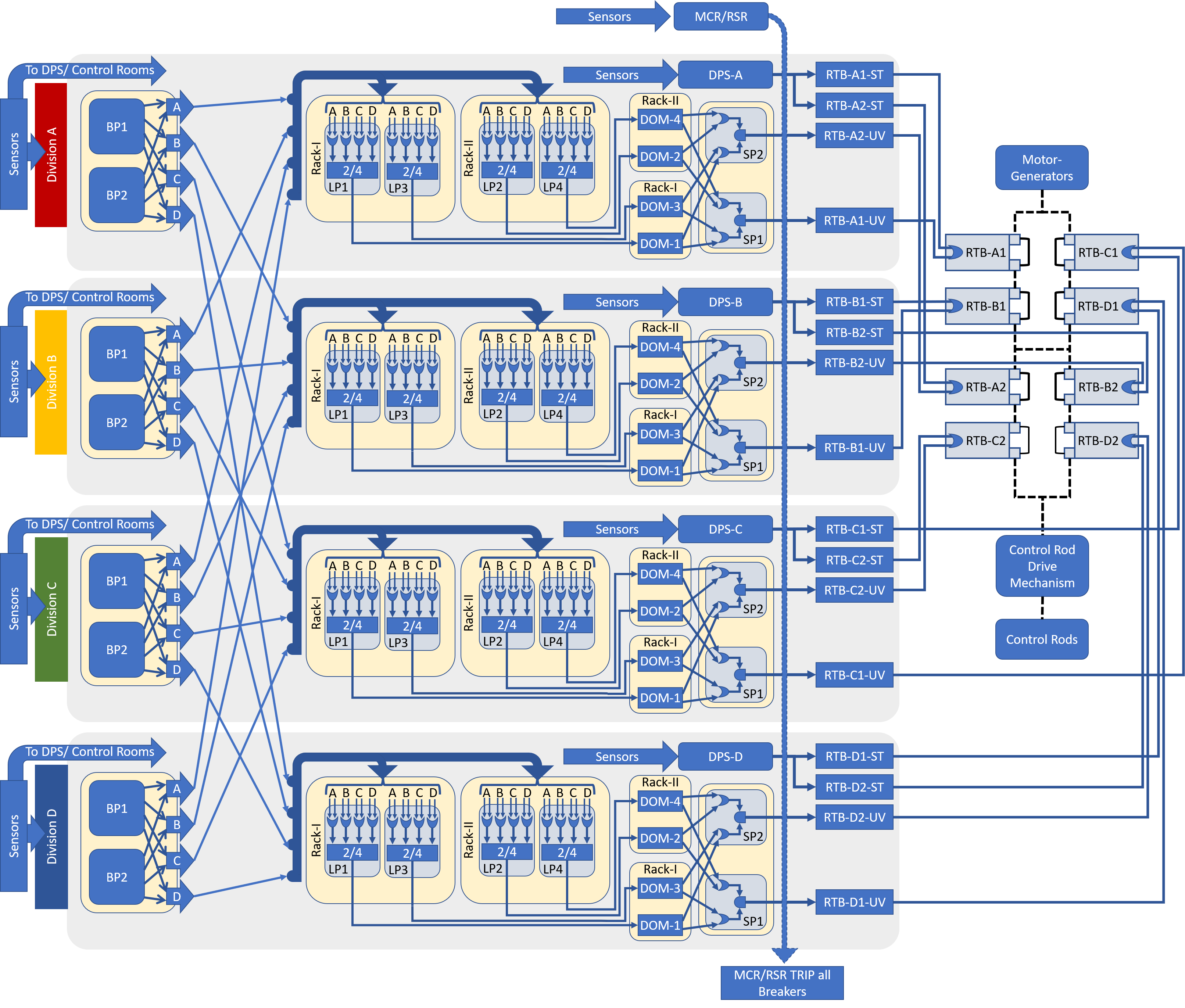 CCCGs are assigned
Beta factors are defined for each CCCG
CCF is evaluated for each CCCG
Independent and dependent failures are identified
19
Results
Component hardware and software failures
20
Conclusion
Developed a novel combination of existing tools to support CCF modeling for digital I&C systems.
The partial beta factor method, together with the modified BFM, allow for a successful quantification process for the multiple CCCGs under a limited-data scenario 
Provided an innovated process for defining software-specific model parameters. 

Future work will employ our approach as part of INL’s framework for the risk assessment of digital I&C systems
Evaluation of the reactor trip system fault trees including the software CCFs.
21
Acknowledgements
The research activities and achievements presented in this work were funded under the Risk Informed Systems Analysis (RISA) Pathway of the United States Department of Energy Light Water Reactor Sustainability Program.

This information was prepared as an account of work sponsored by an agency of the U.S. Government under DOE Contract No. DE-AC07-05ID14517. Neither the U.S. Government nor any agency thereof, nor any of their employees, makes any warranty, express or implied, or assumes any legal liability or responsibility for the accuracy, completeness, or usefulness of any information, apparatus, product, or process disclosed, or represents that its use would not infringe privately owned rights. References herein to any specific commercial product, process, or service by trade name, trademark, manufacturer, or otherwise, does not necessarily constitute or imply its endorsement, recommendation, or favoring by the U.S. Government or any agency thereof. The views and opinions of authors expressed herein do not necessarily state or reflect those of the U.S. Government or any agency thereof.
22
References
[1] 	"ISO/IED/IEEE International Standard - Systems and software engineering--Vocabulary," in ISO/IEC/IEEE 24765:2017(E), Institute of Electrical and Electronics Engineers, 2017, pp. 1-541.
[2]	Nuclear Energy Agency, "Failure Modes Taxonomy for Reliability Assessment of Digital Instrumentation and Control Systems for Probabilistic Risk Analysis," OECD NEA, 2014. 
[3]	M. Muhlheim and R. Wood, "Technical Basis for Evaluating Software-Related Common-Cause Failures," Oak Ridge National Laboratory, Oak Ridge, 2016.
[4]	A. Mosleh, D. Rasmuson and F. Marshall, "Guidelines on Modeling Common-Cause Failures in Probabilistic Risk Assessment," NUREG/CR-5485, U.S. Nuclear Regulatory Commission, Washington, DC, 1998.
[5]	T. Shorthill, H. Bao, Z. Hongbin and H. Ban, "A novel approach for software reliability analysis of digital instrumentation and control systems in nuclear power plants," Annals of Nuclear Energy, vol. 158, 2021.
[6]	D. Kančev and M. Čepin, "A new method for explicity modelling of single failure evetn within different common cause failure groups," Reliability Engineering and System Safety, vol. 103, pp. 84-93, 2012.
[7]	A. O'Connor and A. Mosleh, "Extending the Alpha Factor Model for Cause Based Treatment of Common Cause Failure Events in PRA and Event Assessment," in PSAM 2014 - Probabilistic Safety Assessment and Management, Honolulu, Hawaii, 2014.
23
References
[8]	A. O'Connor and A. Mosleh, "A general cause based methodology for analysis of common cause and dependent failures in system risk and reliability assessments," Reliability Engineering and System Safety, vol. 145, pp. 341-350, 2016
[9] 	D. M. Rasmuson and D. L. Kelly, "Common-cause failure analysis in event assessment," Proceedings of the Institution of Mechanical Engineers, Part O: Journal of Risk and Reliability, vol. 222, pp. 521-532, 2008.
[10]	E. Higo, S. Soga and H. Miura, "Inter-unit common cause failure analysis based on data from intra-unit cases," in ICONE2020 - Proceedings of the 2020 Conference on Nuclear Engineering, Virtual, 2020
[11]	S. Soga, E. Higo and H. Miura, "A systematic approach to estimate an inter-unit common-cause failure probability," Reliability Engineering and System Safety, vol. 2015, 2021
[12]	OECD/Nuclear Energy Agency. International common-cause failure data exchange. https://www.oecd-nea.org/jcms/pl_25090/international-common-cause-failure-data-exchange-icde-project
[13]	R. A. Humphreys, "Assigning a Numerical Value to the Beta Factor Common Cause Evaluation," in Reliability '87, 1987
[14]	V. P. Brand, Ed., UPM 3.1: A pragmatic approach to dependent failures assessment for standard systems, SRDA-R13, Warrington, UK: AEA Technology, Safety and Reliability Directorate, 1996
24
Questions?
Extra Slides
Original and new fault trees for the reactor trip system
original RTS-FT
New RTS-FT
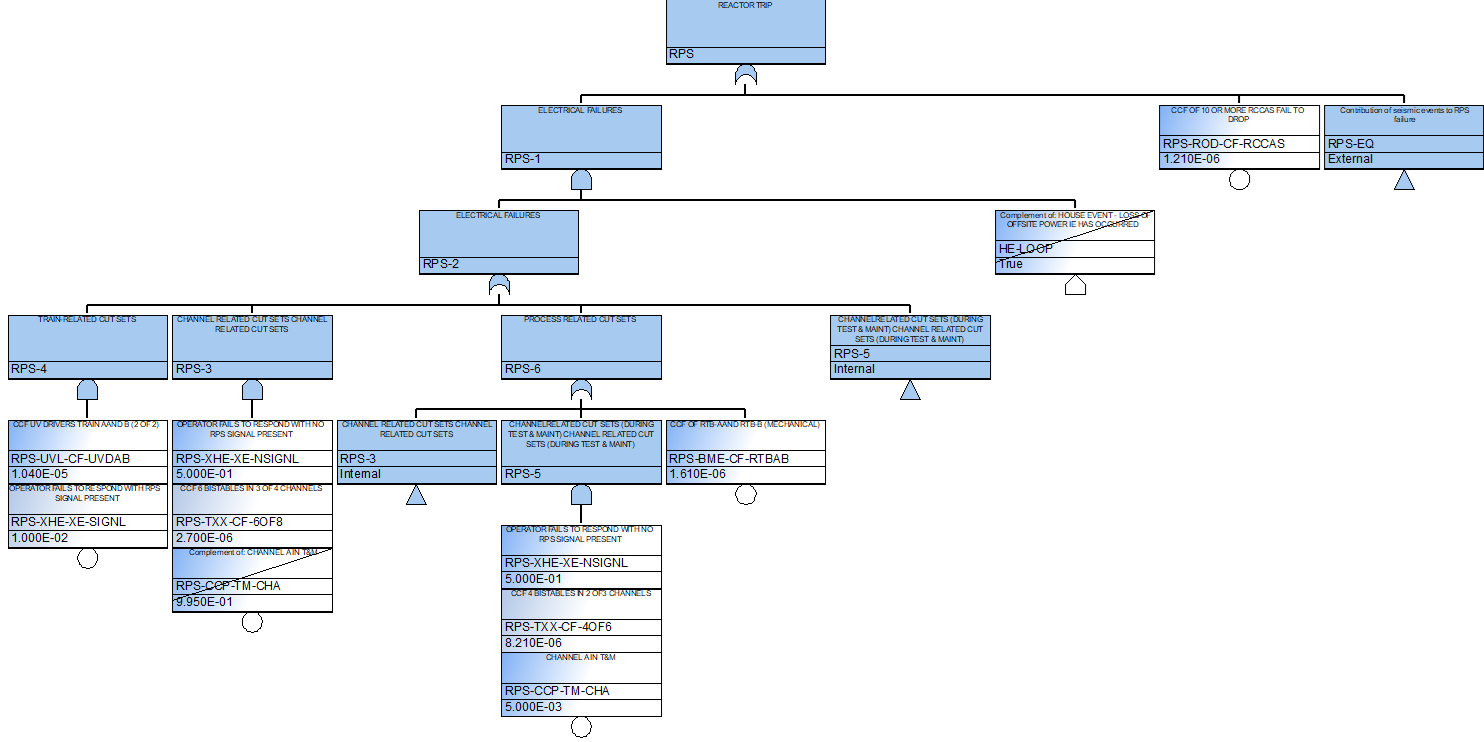 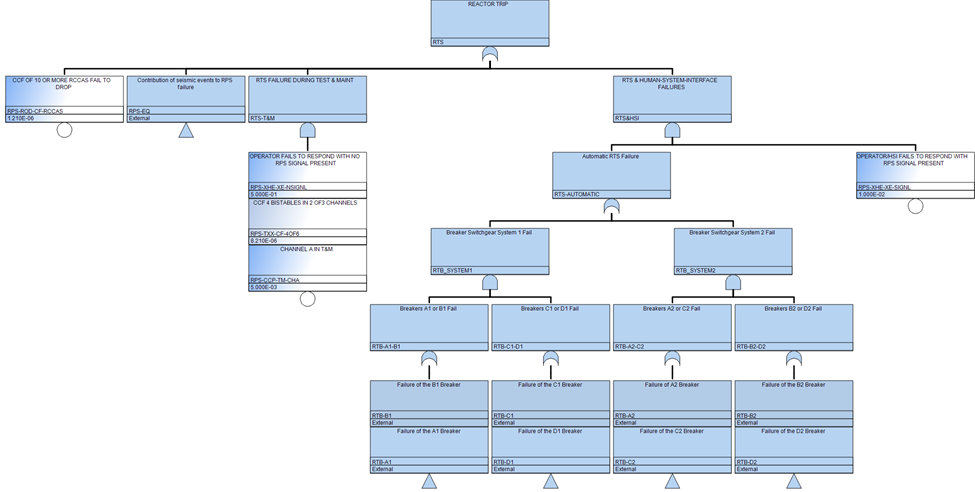 Path Forward: Implement our new CCF model values and evaluate the RTS Cut sets.
27
Partial Beta Method Subfactor Meanings
28
[Speaker Notes: An overview of the subfactors]
Review of R. A. Humphreys Work
Beta values range for identical channels .03-.3 and diverse channels .001-.1 [*]. Hence, .001–.3 is the range for values that this multiple Beta/UPM method will produce.
Fundamental assumption: what design attributes (defenses) reduce a CCF?”
50,000 was used to allow a convenience of whole numbers to be used in the tables. 
The using the weighting factors as the whole numbers sum to 51. (51/x = .001) gives aprox. 50K this is where it comes from.
Remaining three columns are assigned according to the curve y = Qe^(rx). 
“The method was developed for use with electronic/electrical systems which employ full or partial redundancy.” The model assumes high quality in design and production [**].
[**] Humphreys, R.A. 1987. "Assigning a Numerical Value to the Beta Factor Common Cause Evaluation." in Reliability '87, Proceedings of the Sixth Conference Birmingham, England; 2C/5/1-2C/5/8.
[*][source in Humphreys] Guidance on the safe use of programmable electronic systems health and safety executive
29
The model should reflect software-specific assumptions (case study thoughts)
Software components from the Case study: Bistable Processor (BP) and Local Coincidence Logic (LCL) Processor. 
BPs software-based failures: 
Model assumption: No software diversity, BPs Receive division-specific information. 
Each division has its own sensors. Activation (trigger) of hidden software fault is more likely to occur in a single division due to wacky input than for all divisions. Because all divisions would need strange inputs which is less likely. 
Independent failure < division-level CCF and CCF of all BPs. 
LCL processors software failures:
Model assumption: No software diversity, All LCLs receive same input information.
Each LCL receives the same data and inputs. For software failure: Any activation of a fault within an LCL processor will occur in all divisions because they have identical input. It is unlikely for independent failure to occur over a CCF. 
Independent failure < CCF of all LCLs
30
How the weights changed
31
Example of scoring and modified scoring
Physical Separation alone does not influence software failure Unless there is consideration of how that physical separation changes the operational conditions of the components.
Instead of Separation we consider the Input Similarity
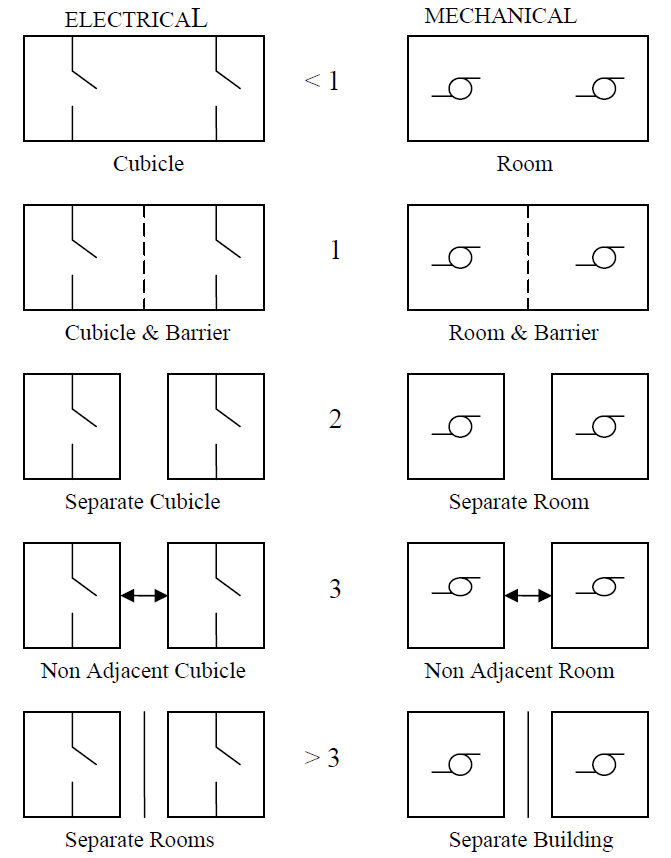 32
Modified beta limitation
33
Regarding IEC 61508
Asymmetry is not discussed. But the beta factor (which is used by IEC 61508 for hardware CCF) does not account for asymmetry. 
Software CCF is discussed only in the context of prevention and not quantification
The hardware model differs from Brand’s by applying additional details or questions to provide scoring. They do not rely on the same subfactor scoring. IEC 61508 does not consider a single component as part of multiple CCCGs.
Reference: 
International Electrotechnical Commission, "Part 6: Guidelines on the application of parts 2 and 3," in IEC 61508 Functional safety of electrical/ electronic/ programmable electronic safety-related systems, 2 ed., International Electrotechnical Commission, 2010.
34